SERWIS POJAZDÓW CIĘŻAROWYCH
Lorenc Logistic Polska
ul. Zielna 14 b
87-800 Włocławek
tel. 54 426 28 95fax. 54 426 22 63
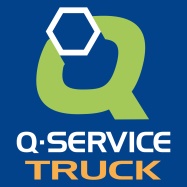 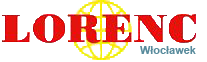 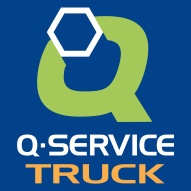 Serwis Lorenc Logistic Polska został otwarty w 2012 roku. 
Powstał na potrzeby wszystkich, którzy szukają profesjonalnego warsztatu 
dla pojazdów ciężarowych, świadczącego kompleksowe usługi 
na najwyższym poziomie.

Zajmujemy się kompleksową obsługą i naprawą wszystkich typów samochodów ciężarowych i naczep, wykorzystując najnowocześniejsze urządzenia diagnostyczne.
Nasi mechanicy są regularnie szkoleni, aby zapewnić naszym klientom 
profesjonalne usługi.
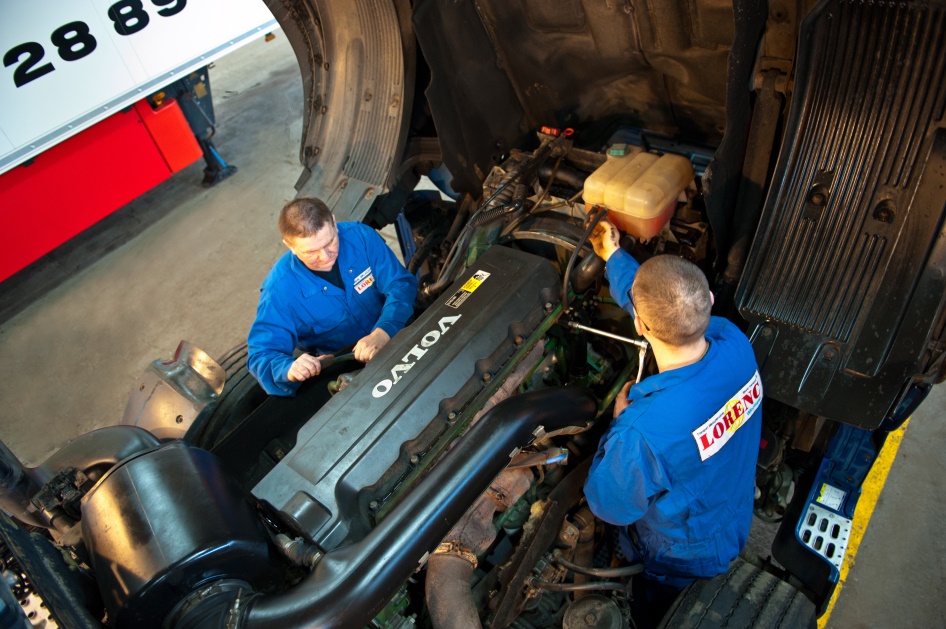 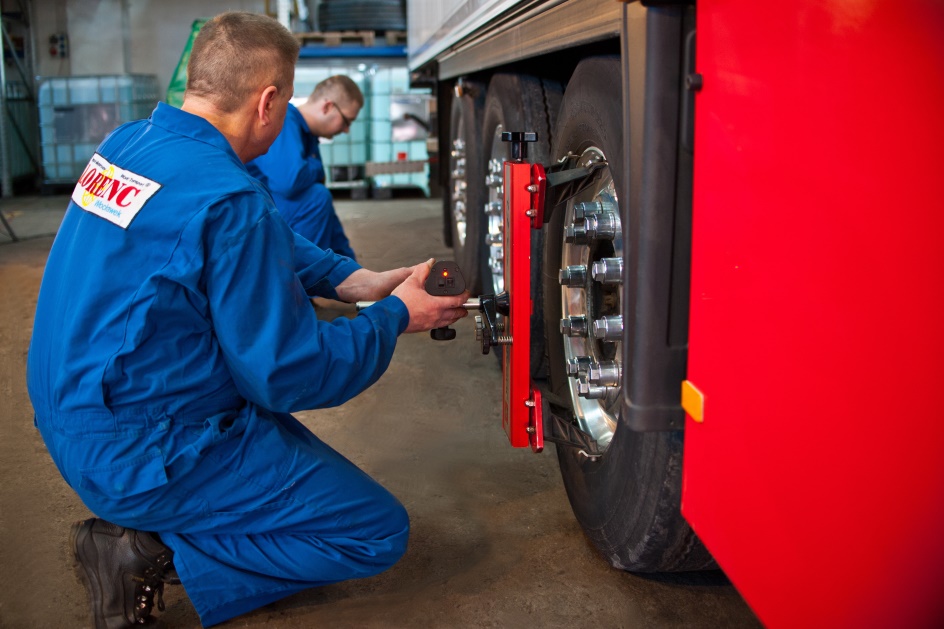 87-800 Włocławek  		     Zielna 14 b 			tel. 54 426 28 95
www.lorenc-logistic.com.pl
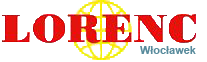 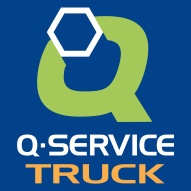 W lipcu 2016 roku otrzymaliśmy certyfikat Q-Service Truck, 
a co za tym idzie – dołączyliśmy do prestiżowego grona warsztatów 
spełniających bardzo wysokie wymagania techniczne 
oraz świadczących usługi na najwyższym poziomie.
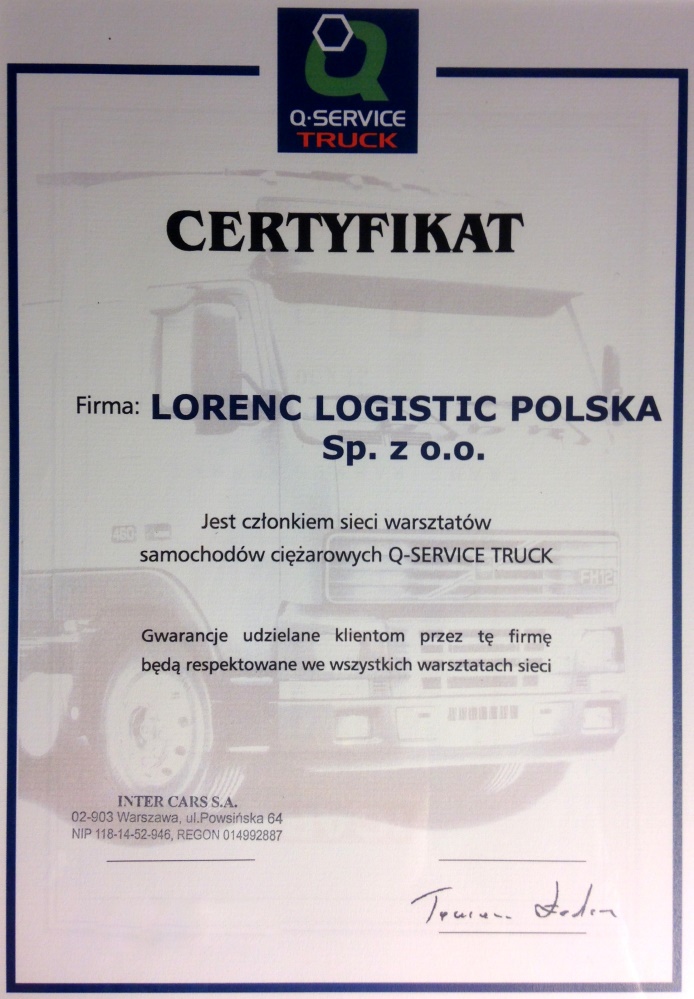 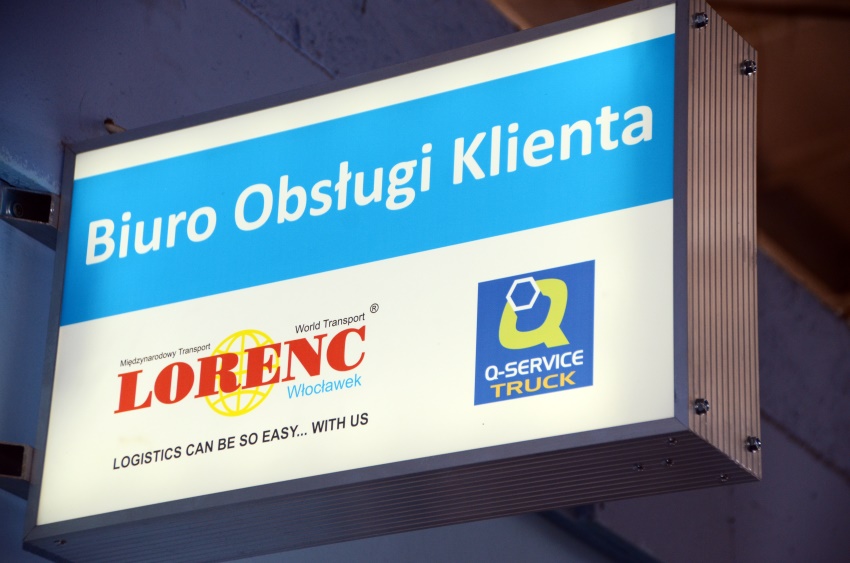 87-800 Włocławek  		     Zielna 14 b 			tel. 54 426 28 95
www.lorenc-logistic.com.pl
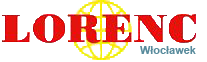 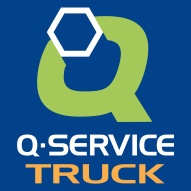 Q-Service Truck jest pierwszą ogólnopolską siecią warsztatów 
zajmujących się przeglądami i naprawami pojazdów użytkowych tj. aut ciężarowych, przyczep, naczep i autobusów. Organizację tę powołała w 1999r. firma Inter Cars S.A. największy importer i dystrybutor części zamiennych 
do większości marek samochodów osobowych i użytkowych. 
Inter Cars SA jest właścicielem znaku towarowego Q-Service Truck.
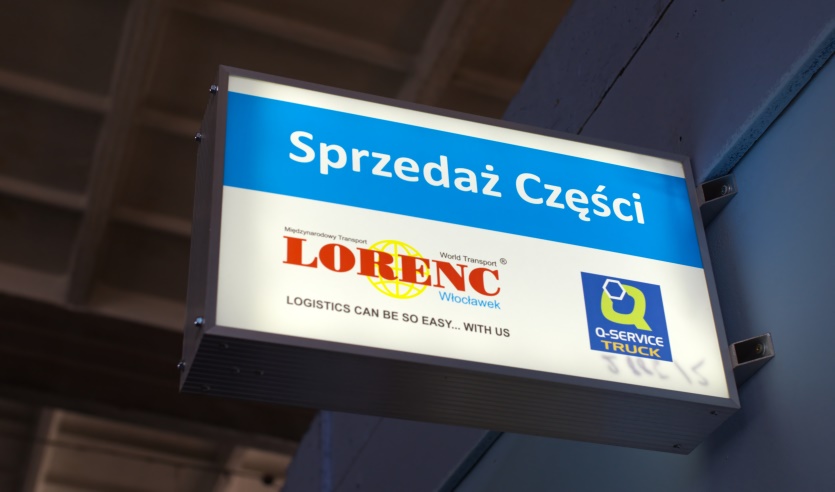 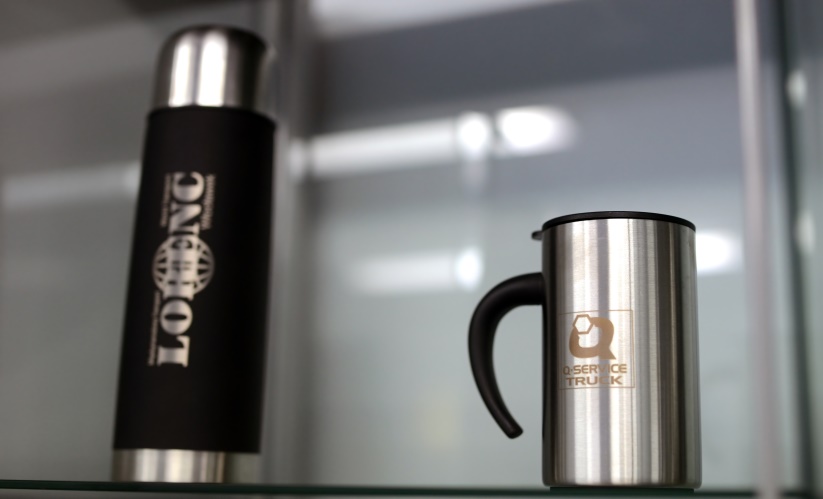 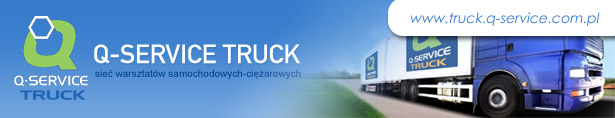 87-800 Włocławek  		     Zielna 14 b 			tel. 54 426 28 95
www.lorenc-logistic.com.pl
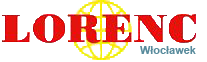 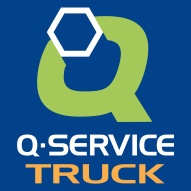 Obecnie do sieci Q-Service Truck należy ponad 70 warsztatów, 
które łączą wysokie standardy z przejrzystymi cenami. Warsztaty zrzeszone 
pod znakiem Q-Service Truck zachowują własną tożsamość, 
która zawsze stawiana jest na pierwszym miejscu.
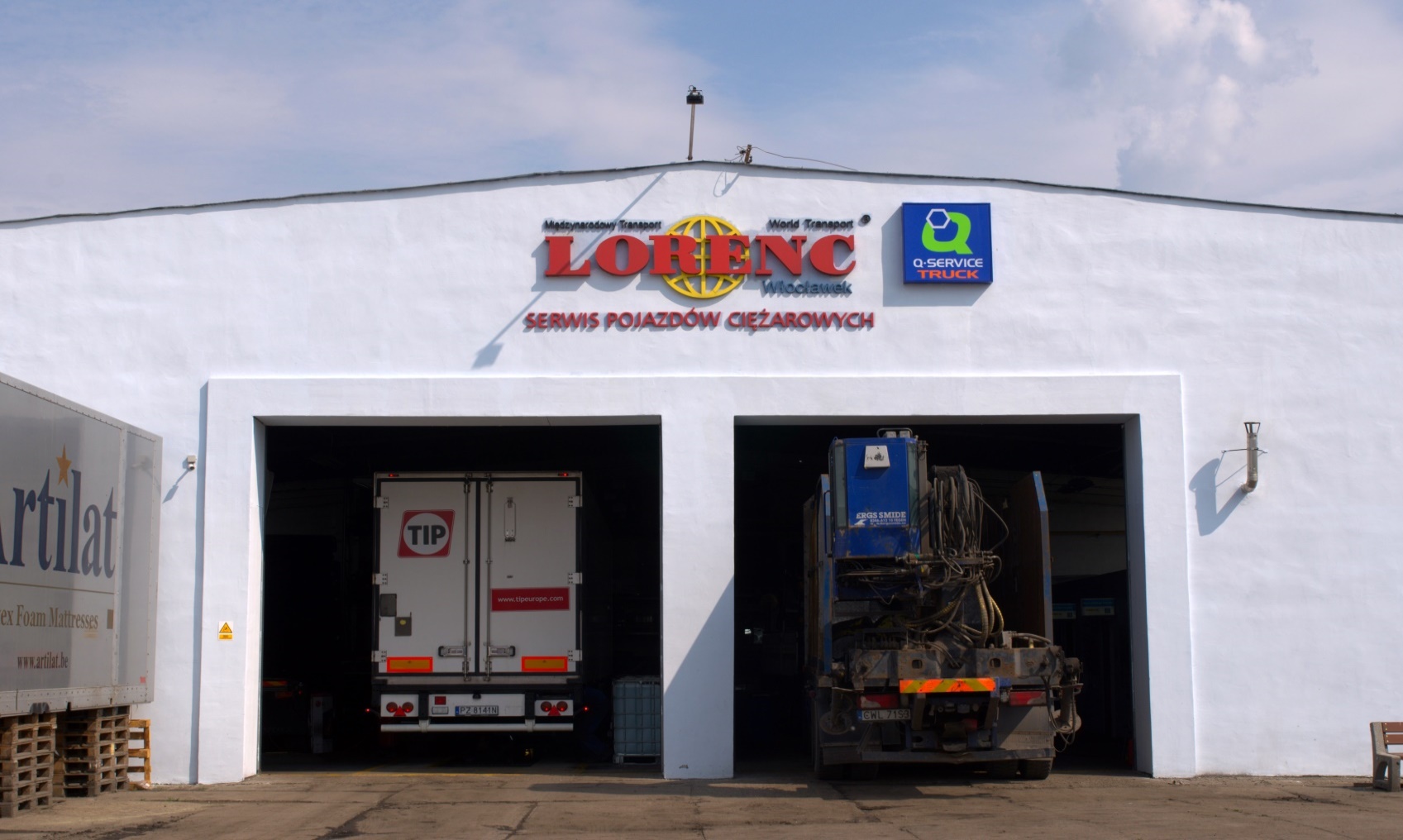 87-800 Włocławek  		     Zielna 14 b 			tel. 54 426 28 95
www.lorenc-logistic.com.pl
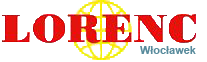 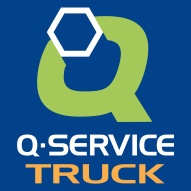 W naszym serwisie wykonywane są następujące rodzaje usług:
naprawy silnika i skrzyni biegów
wymiana płynów eksploatacyjnych oraz filtrów
naprawy podwozia
drobne naprawy karoserii, spawanie elementów ze stali nierdzewnej
laserowy pomiar geometrii pojazdów łącznie z naczepami
naprawy systemów hamulcowych i pneumatycznych WABCO, HALDEX i KNORR diagnostyka i naprawy ABS + EBS + ECAS + TCE systemu
naprawy, kontrole i napełnianie układów klimatyzacji czynnikiem chłodniczym
87-800 Włocławek  		     Zielna 14 b 			tel. 54 426 28 95
www.lorenc-logistic.com.pl
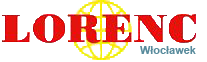 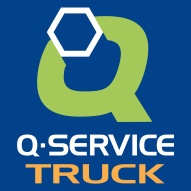 W naszym serwisie wykonywane są następujące rodzaje usług:
elektroinstalacje pojazdów, naprawy rozrusznika i alternatora
naprawy niezależnych ogrzewań WEBASTO, EBERSPRÄCHER, naprawy                i kontrole niezależnych klimatyzacji  WEBASTO
układy paliwowe
diagnostyka usterek i testy wszystkich elektronicznych systemów przy użyciu diagnostyki WabcoWürth
drobne naprawy lakiernicze
wymiana opon oraz wyważanie kół
87-800 Włocławek  		     Zielna 14 b 			tel. 54 426 28 95
www.lorenc-logistic.com.pl
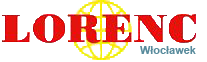 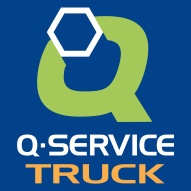 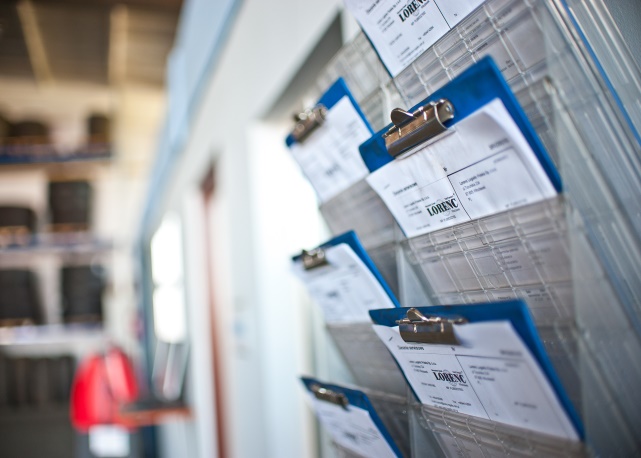 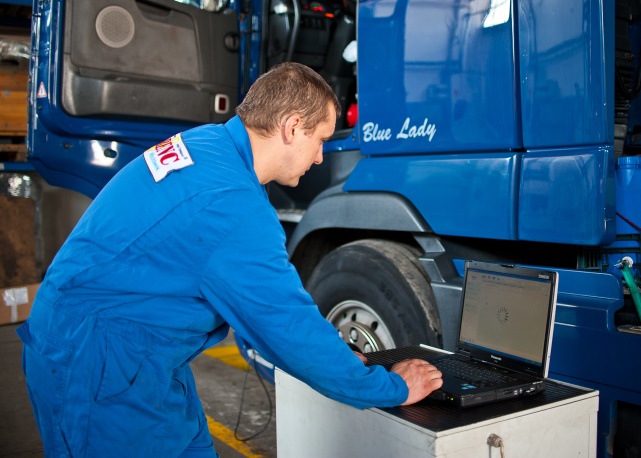 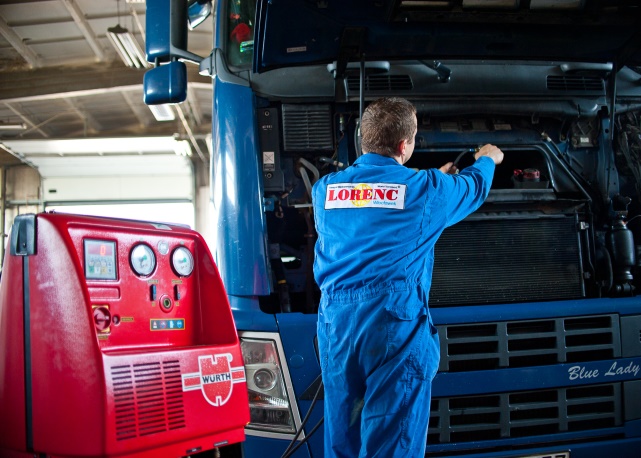 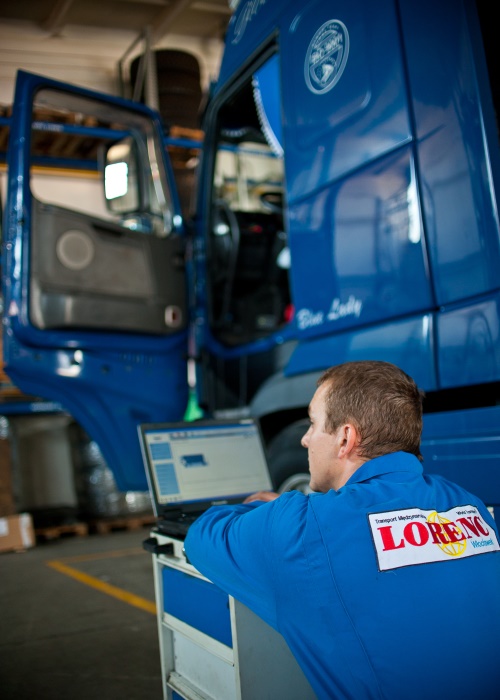 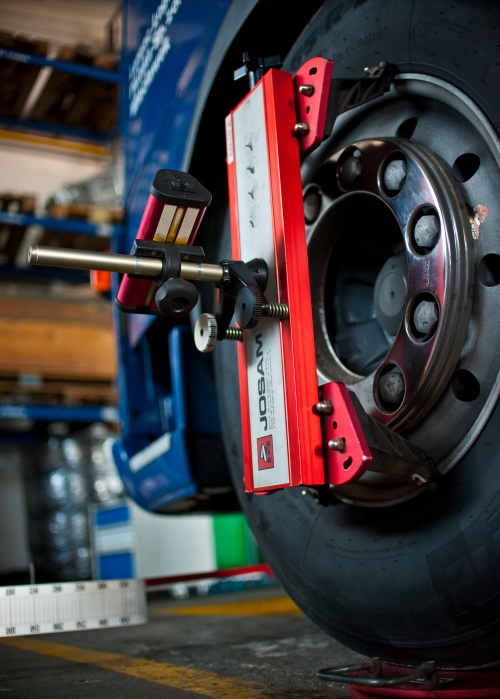 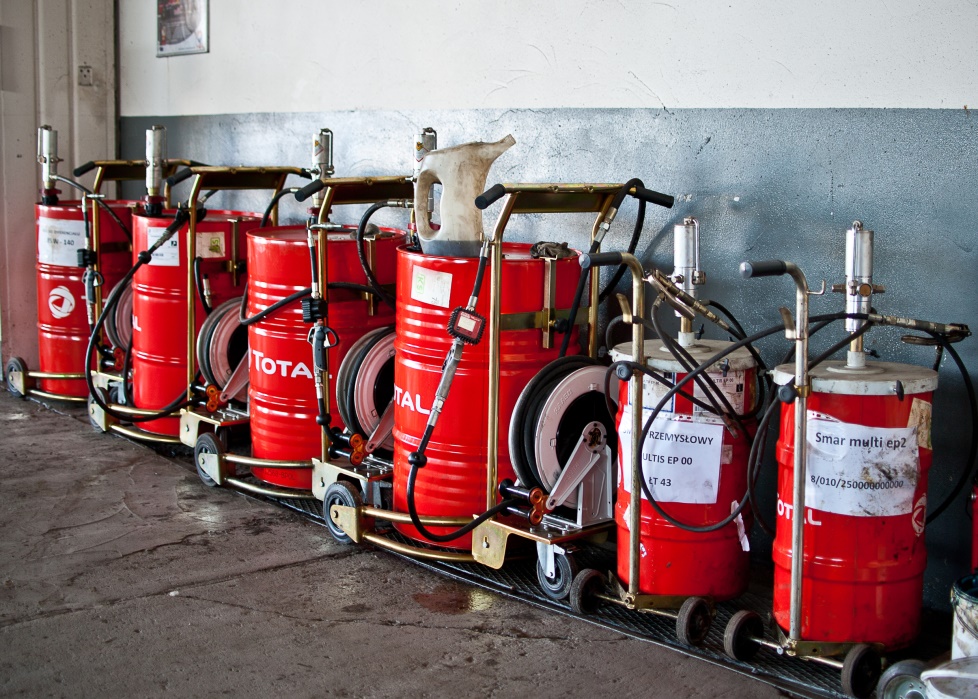 87-800 Włocławek  		     Zielna 14 b 			tel. 54 426 28 95
www.lorenc-logistic.com.pl
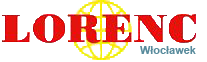 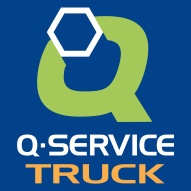 Dodatkowo oprócz napraw zapewniamy sprzedaż:
części zapasowych wymienionych marek pojazdów
płynów eksploatacyjnych
płynu AdBlue
akumulatorów
wyposażenia ADR
pasów zabezpieczających ładunek
opon nowych oraz Remix
akcesoriów
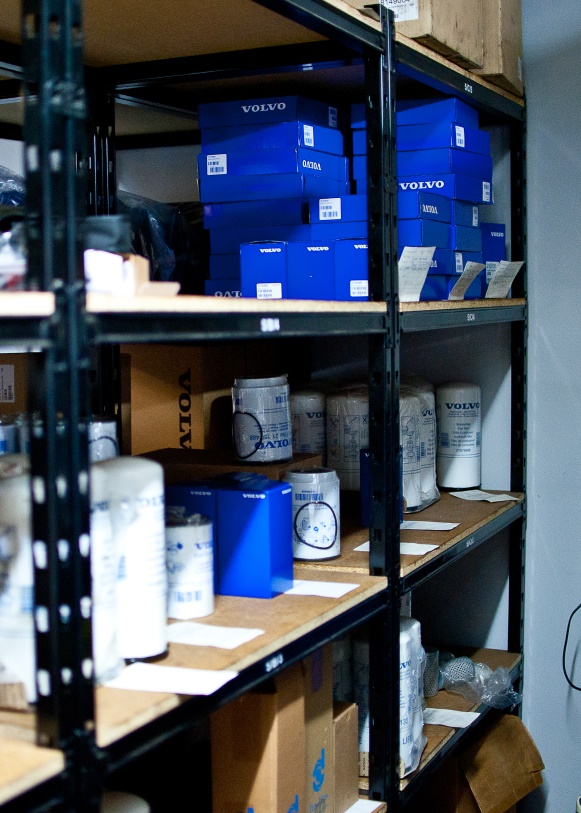 87-800 Włocławek  		     Zielna 14 b 			tel. 54 426 28 95
www.lorenc-logistic.com.pl
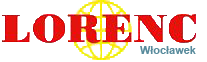 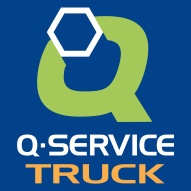 Posiadamy własny magazyn części zamiennych
		Tel. +48 54 426 28 95		
e-mail: magazyn.czesci@lorenc-logistic.com.pl
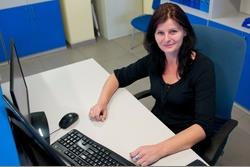 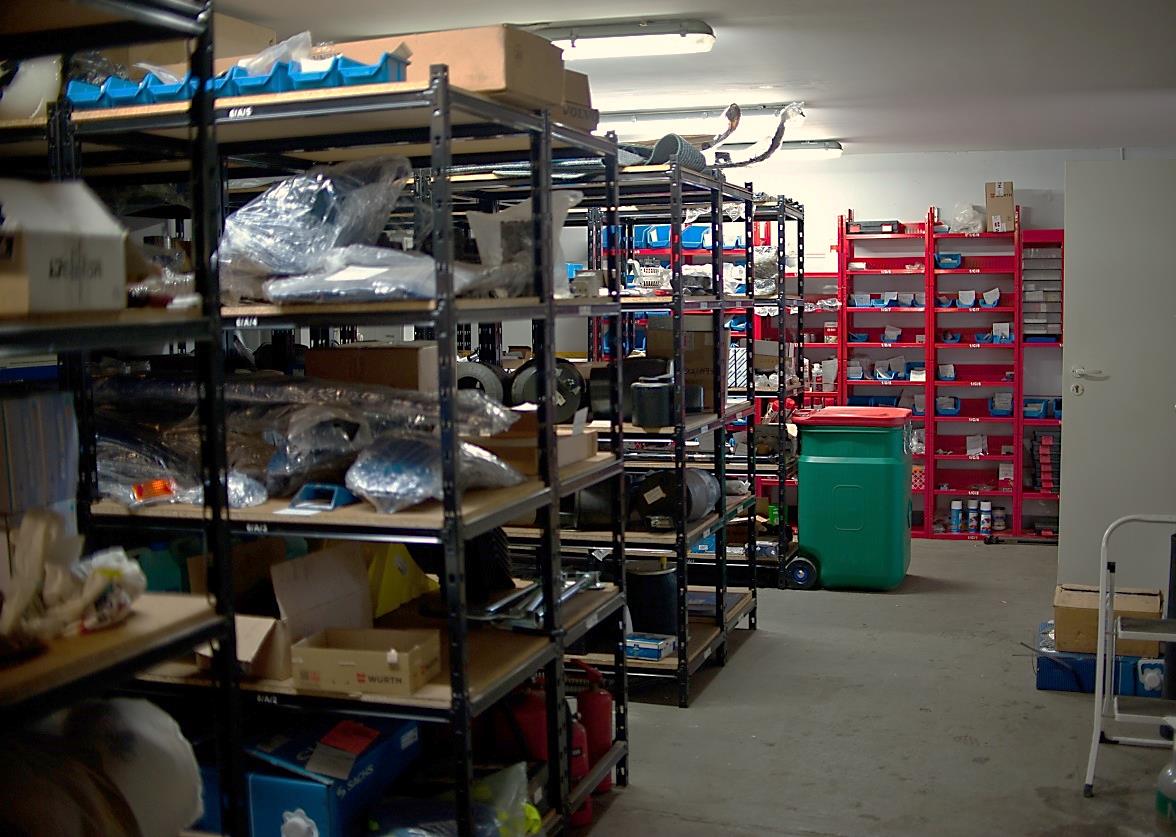 87-800 Włocławek  		     Zielna 14 b 			tel. 54 426 28 95
www.lorenc-logistic.com.pl
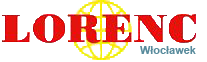 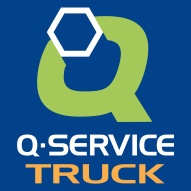 Serwis mobilny 24h

specjalistycznie wyposażony van do dyspozycji całą dobę, 7 dni w tygodniu     
naprawa w miejscu zdarzenia
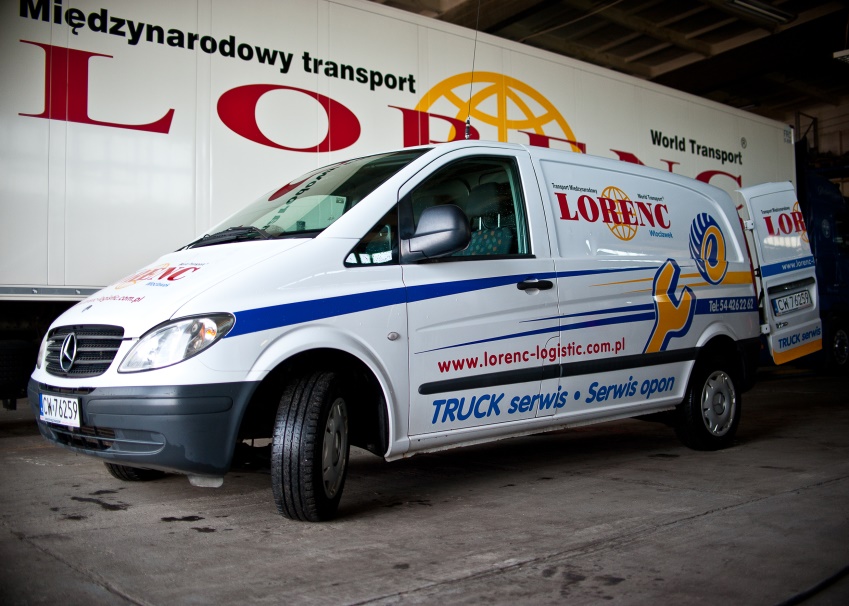 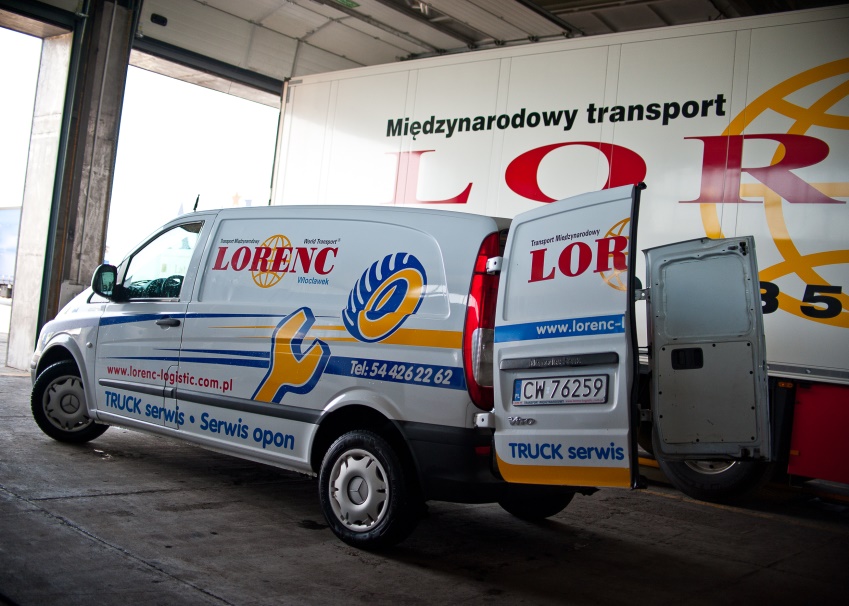 87-800 Włocławek  		     Zielna 14 b 			tel. 54 426 28 95
www.lorenc-logistic.com.pl
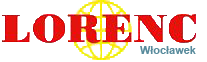 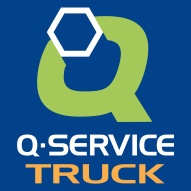 Lorenc Logistic Polska z siedzibą we Włocławku

    Tomasz Kuźnicki – Dyrektor		Serwis Pojazdów Ciężarowych:
    telefon:    +48 515 174 118			Fabian Pakulski – Kierownik Serwisu
	    +48 54 428 28 89		telefon: 	+48 797 418 754
						+48 54 426 22 62
    e-mail: kuznicki@lorenc-logistic.com.pl 	 e-mail: pakulski@lorenc-logistic.com.pl
87-800 Włocławek  		     Zielna 14 b 			tel. 54 426 28 95
www.lorenc-logistic.com.pl
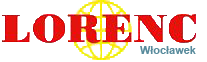 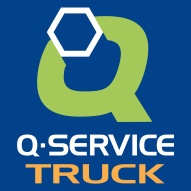 ZAPRASZAMY DO WSPÓŁPRACY!

Serwis Pojazdów Ciężarowych Lorenc Logistic Polska
ul. Zielna 14 b
87-800 Włocławek
tel. 54 426 28 95
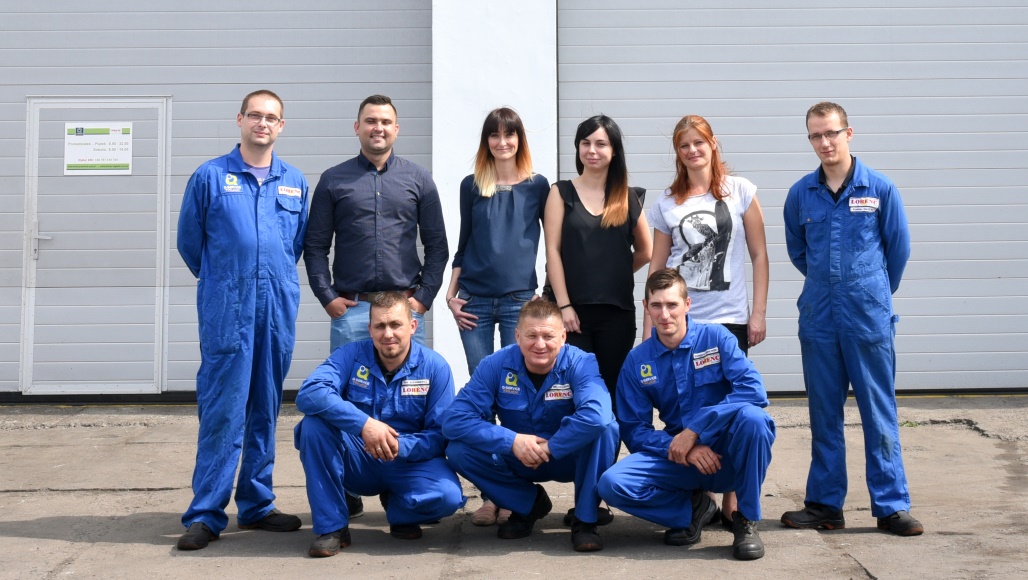 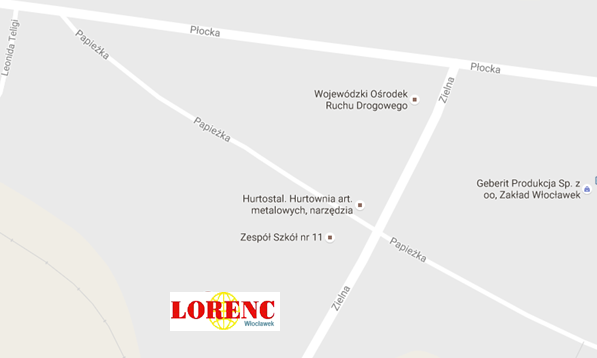 87-800 Włocławek  		     Zielna 14 b 			tel. 54 426 28 95
www.lorenc-logistic.com.pl